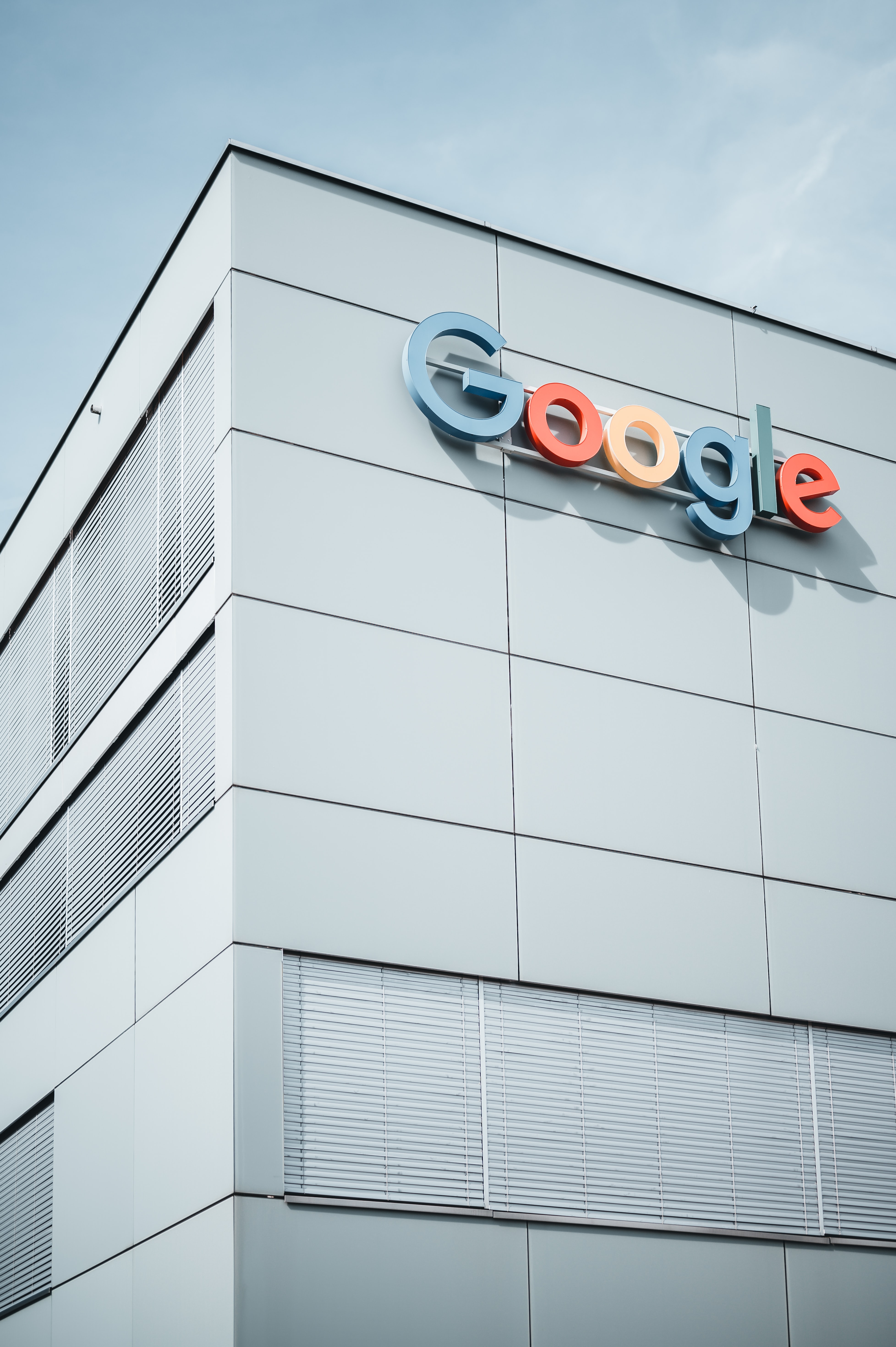 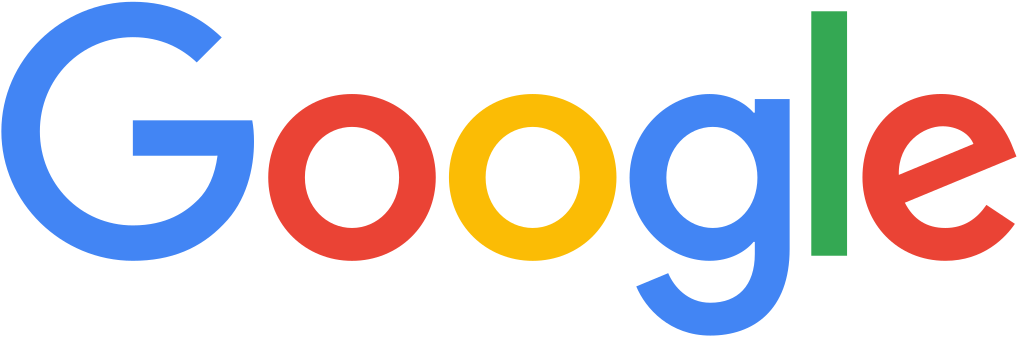 Аналіз компанії
Процюк Захар
Хто такі Google
Американська технологічна компанія, заснована в 1998 році Ларі Пейджем і Сергієм Бріном, тоді студентами Стенфорда
Входить до «Великої п’ятірки» технологічних гігантів (також там Amazon, Microsoft, Facebook, Apple)
В 2015 році Google реорганізувала свою структуру і стала дочірньою частиною компанії Alphabet
Чинний CEO – Сундар Пічай
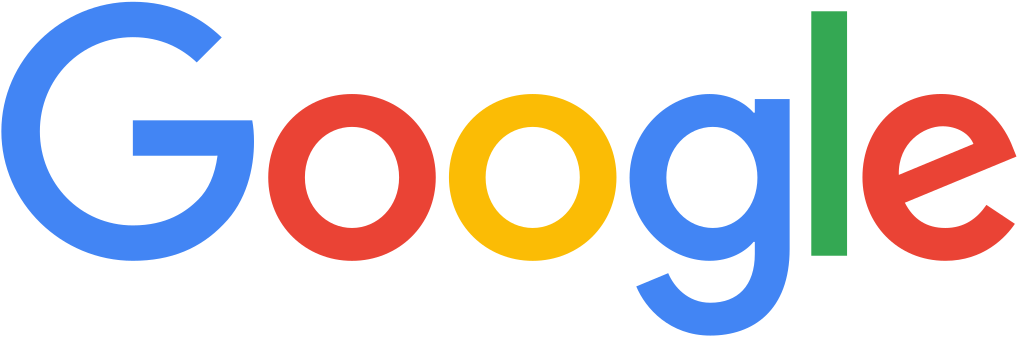 В головних ролях
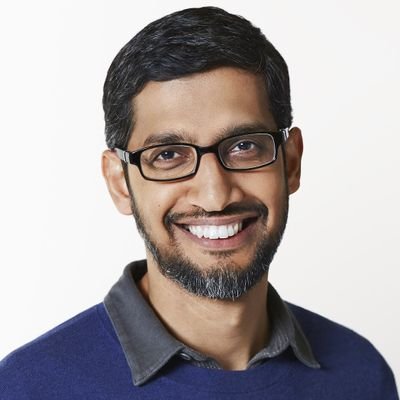 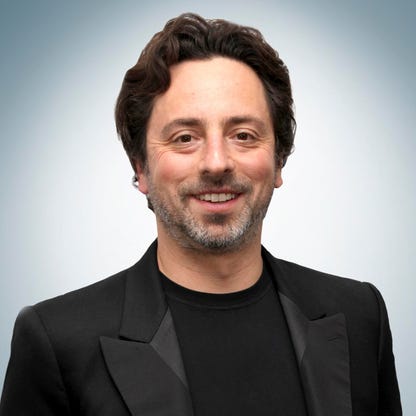 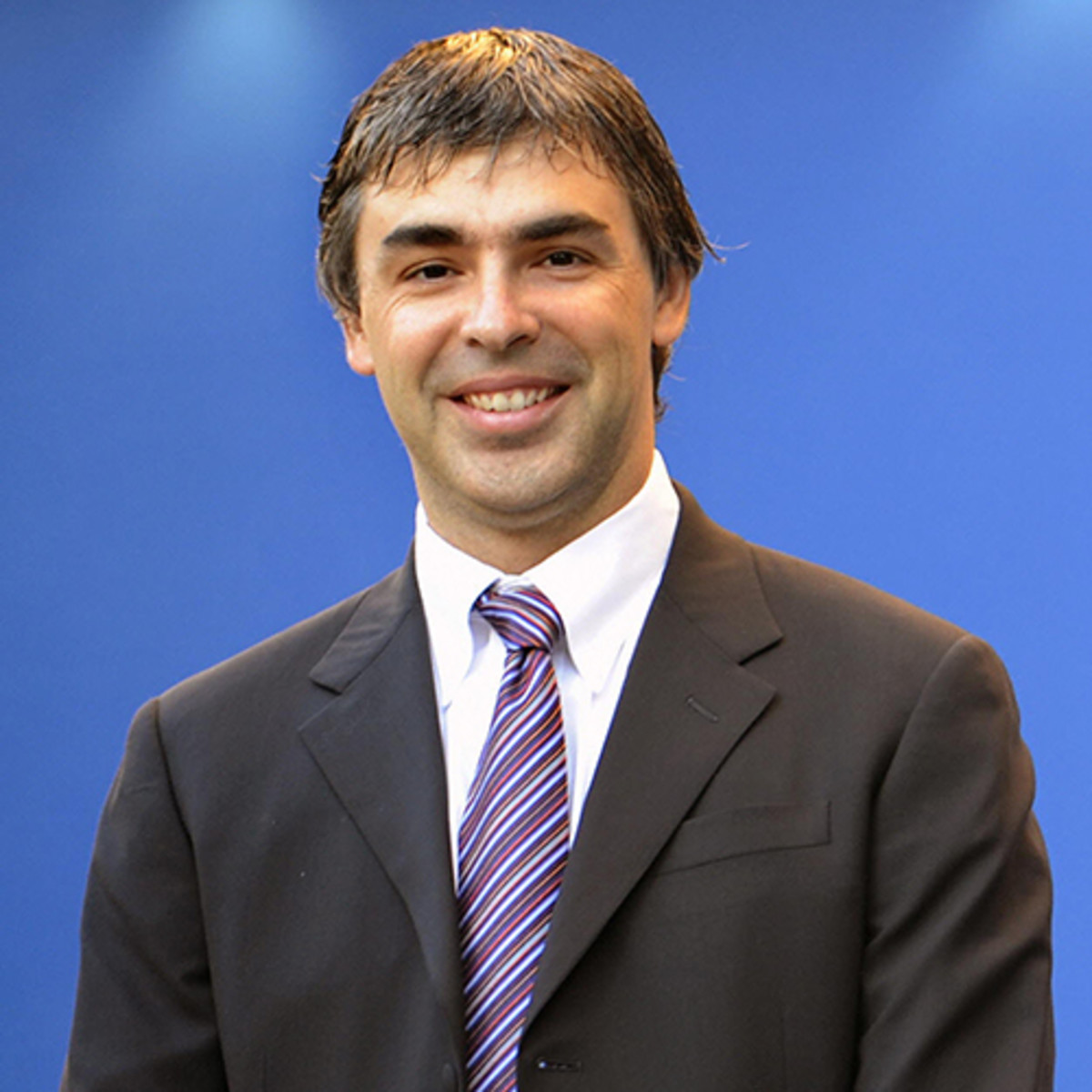 Суть діяльності
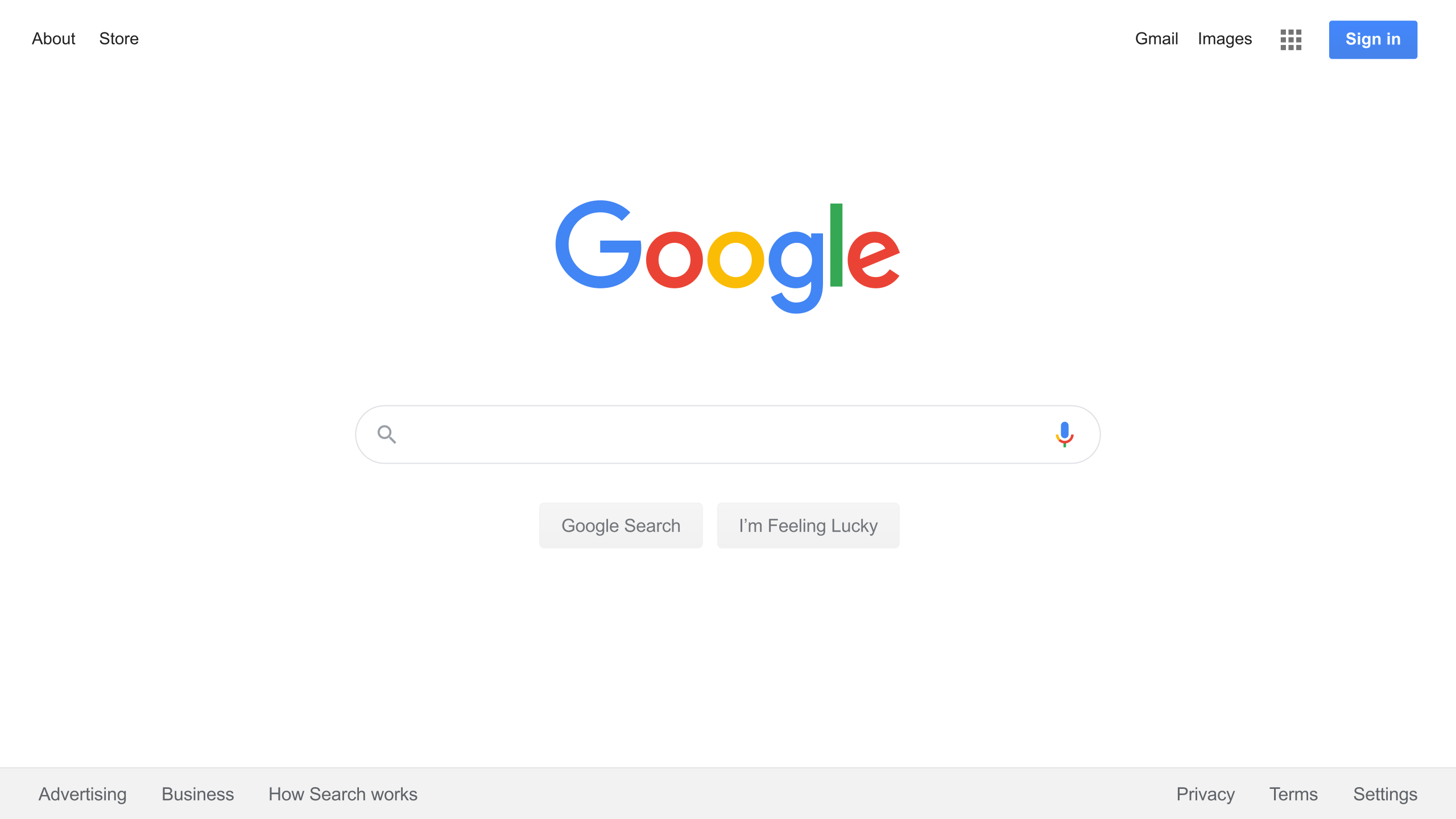 Коротка історія
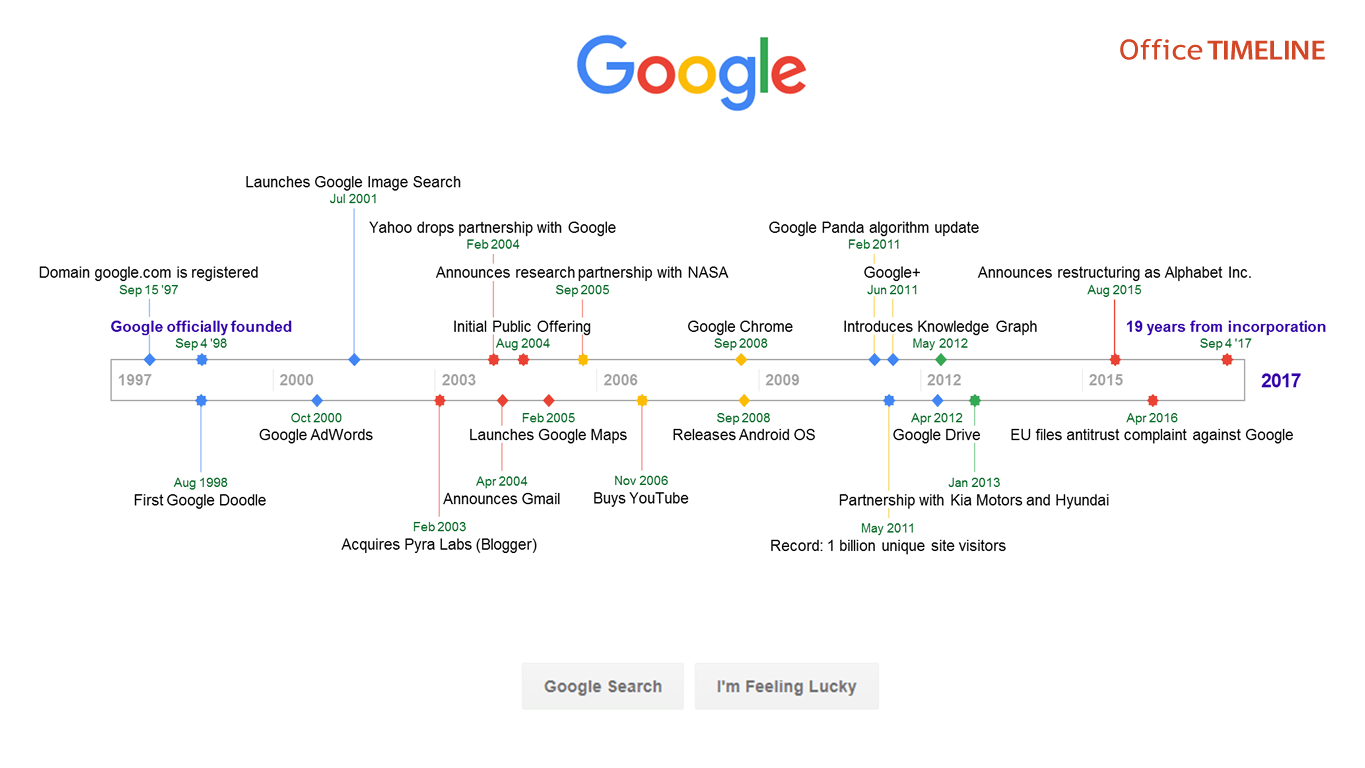 Структура компанії
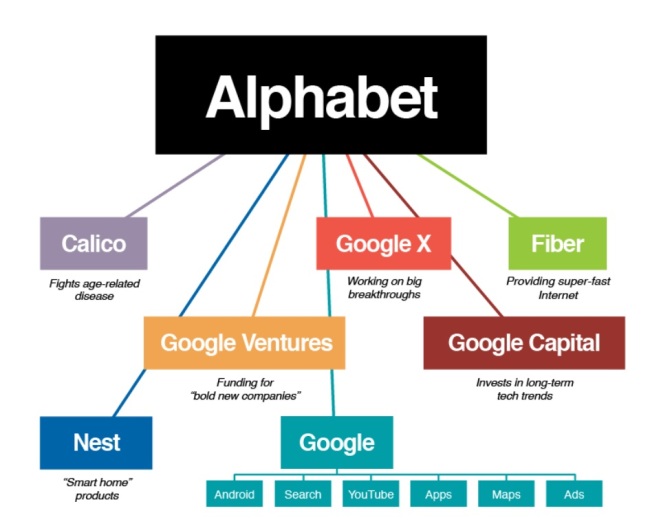 Американська технологічна компанія, заснована в 1998 році Ларі Пейджем і Сергієм Бріном, тоді студентами Стенфорда
Входить до «Великої п’ятірки» технологічних гігантів (також там Amazon, Microsoft, Facebook, Apple)
В 2015 році Google реорганізувала свою структуру і стала дочірньою частиною компанії Alphabet
Чинний CEO – Сундар Пічай
Фінанси: дохід
Річний дохід компанії Google з 2002 по 2020 рік
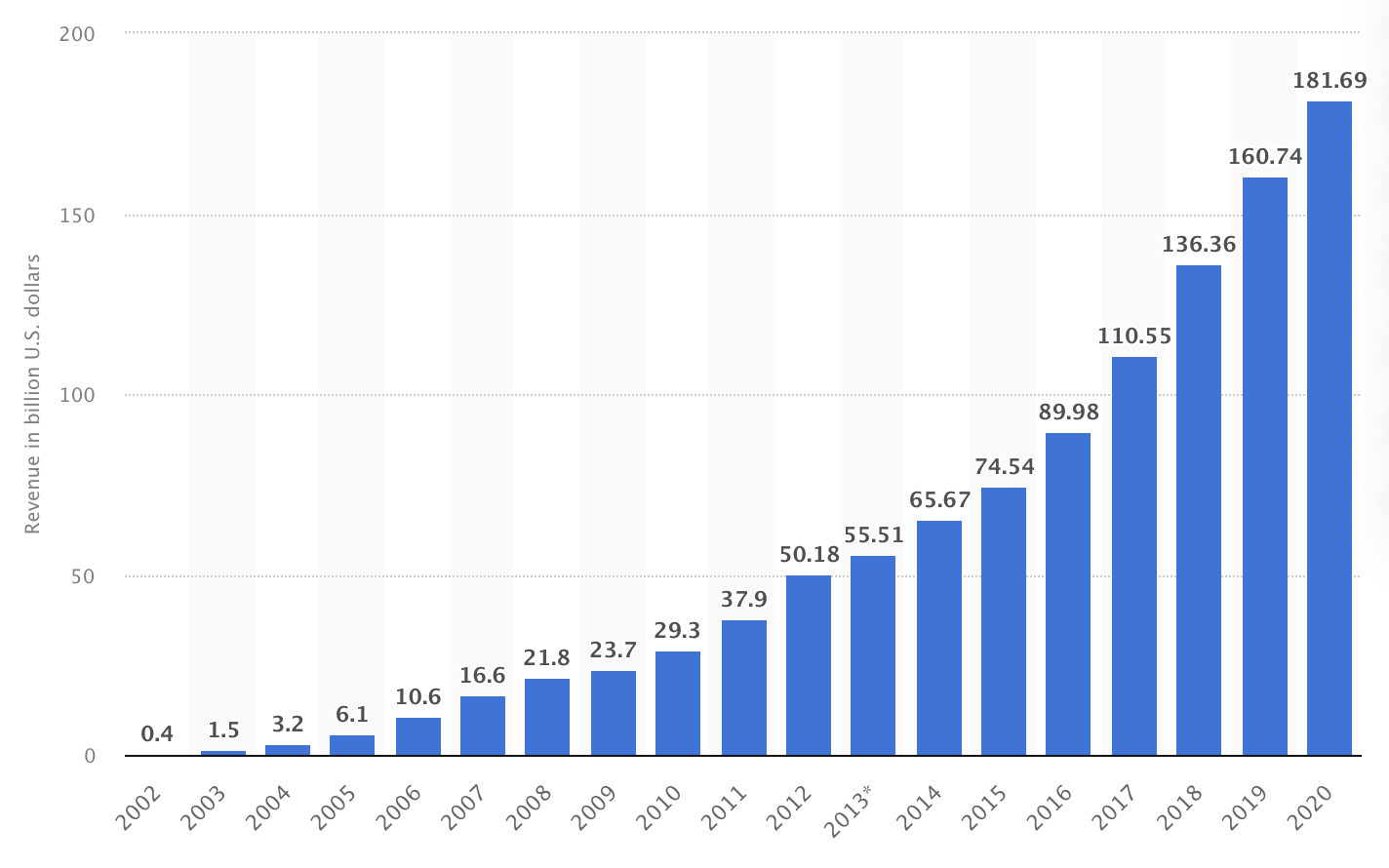 Фінанси: ринкова капіталізація (1/2)
Капіталізація Google (а потім Alphabet) з 2015 року
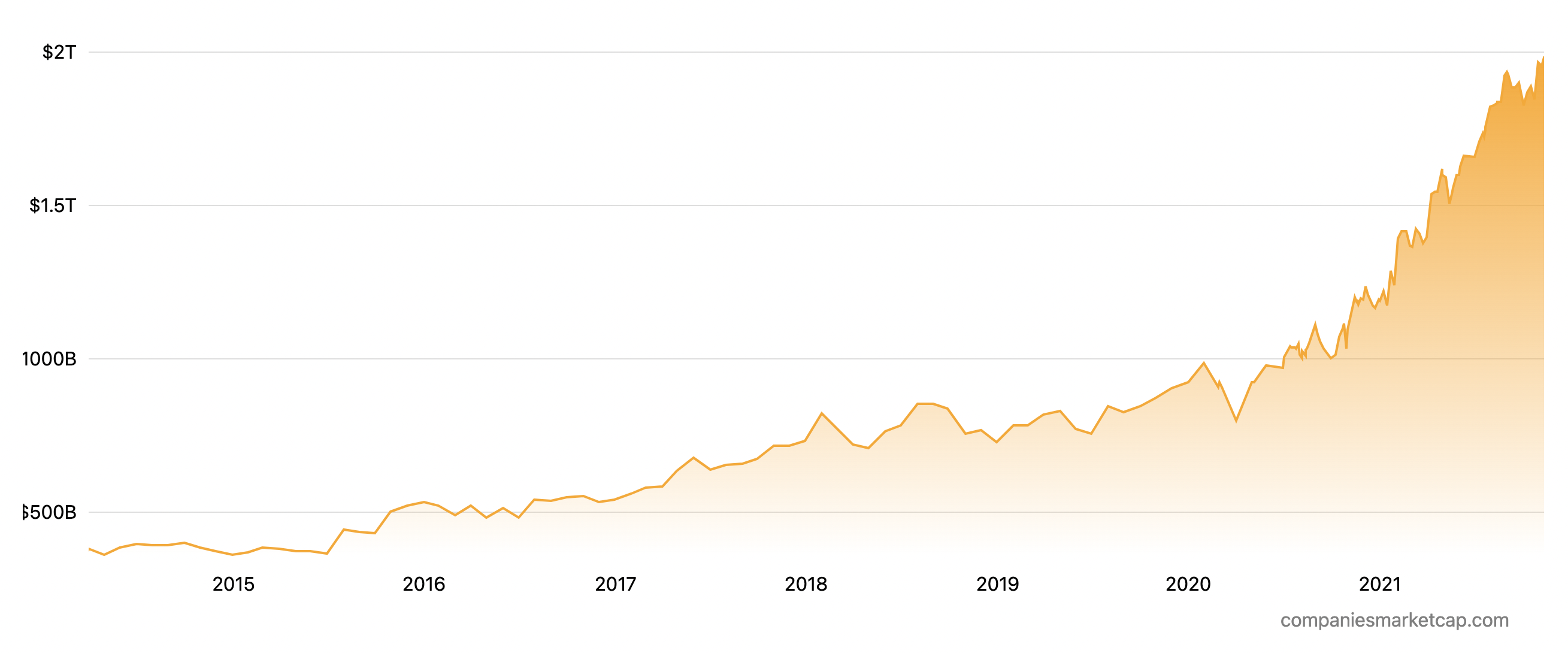 Фінанси: ринкова капіталізація (2/2)
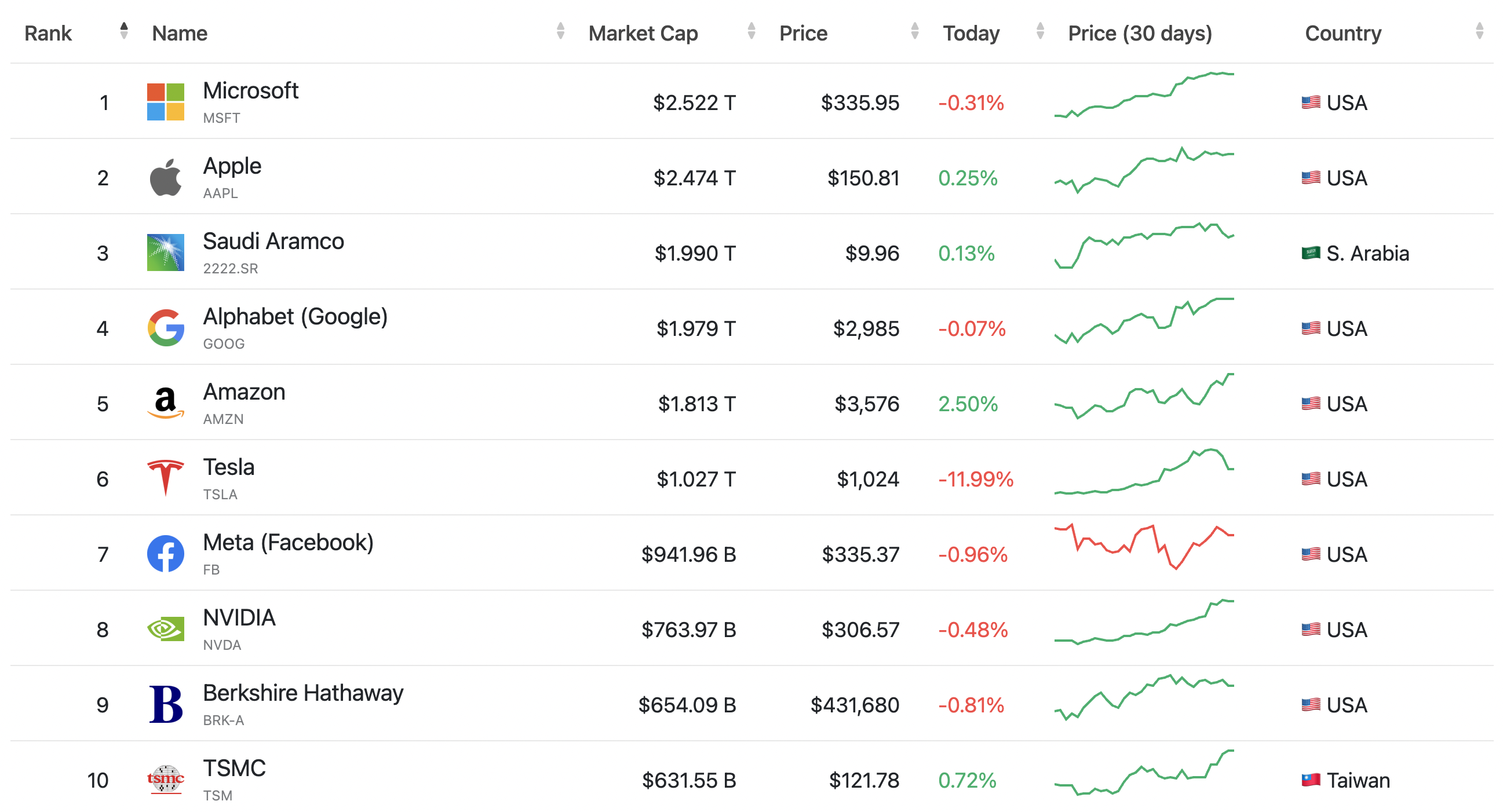 Фінанси
Квартальний прибуток Google з 2002 по 2020 рік
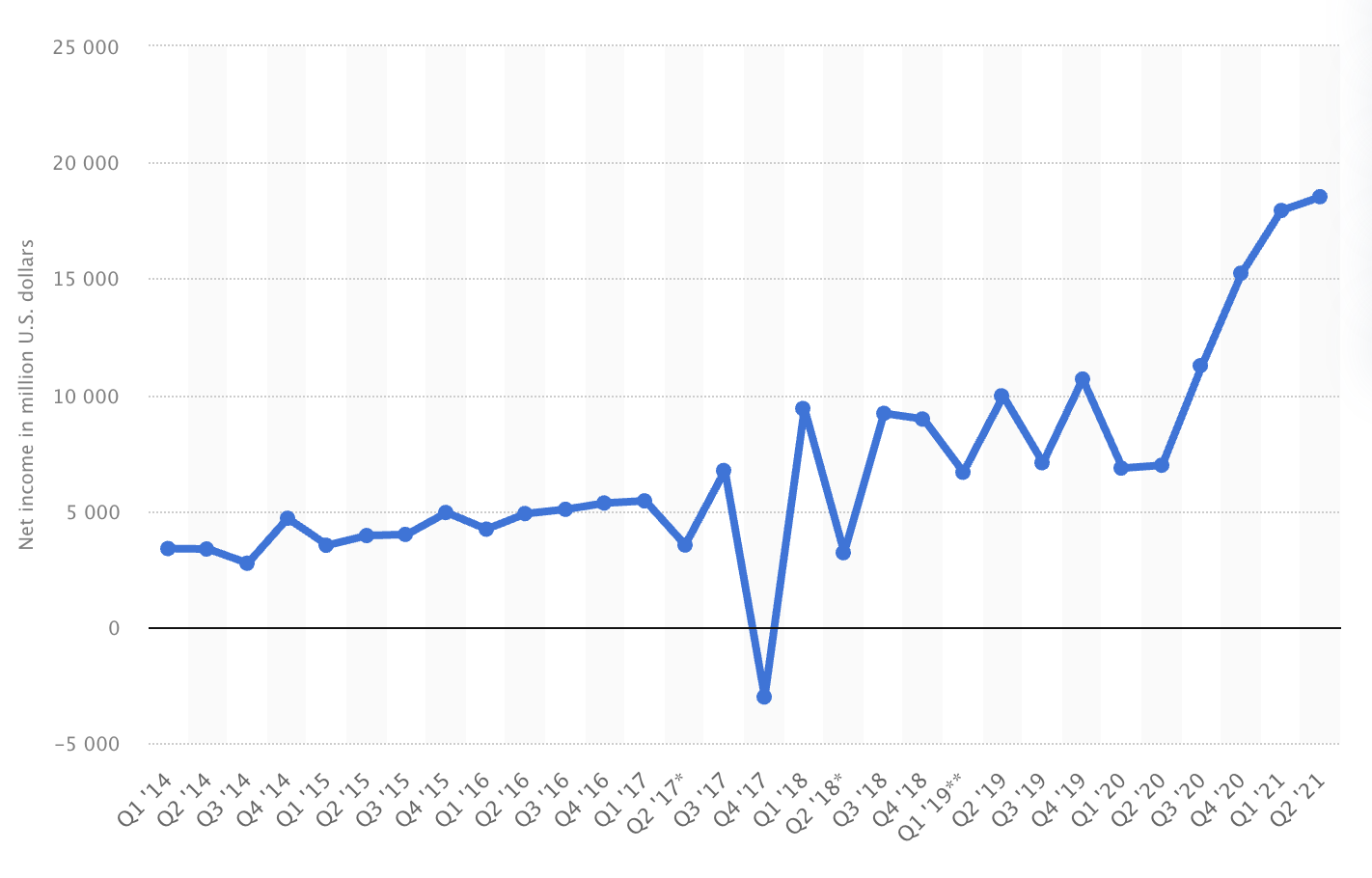 Фінанси: що генерує бізнес
Розподіл доходів Google за сегментами
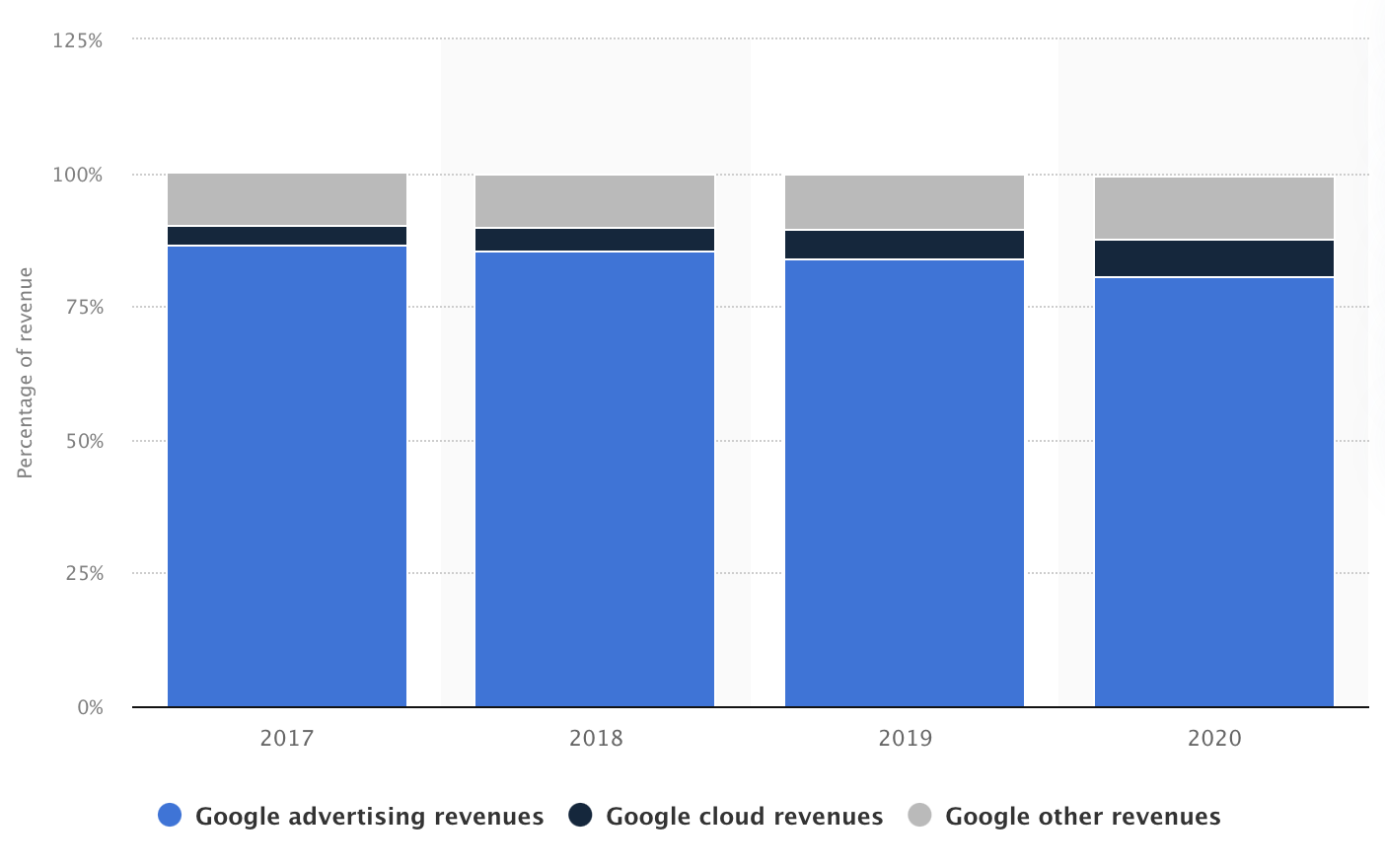 Google vs Big Five
Порівняння доходів найбільших технологічних компаній світу
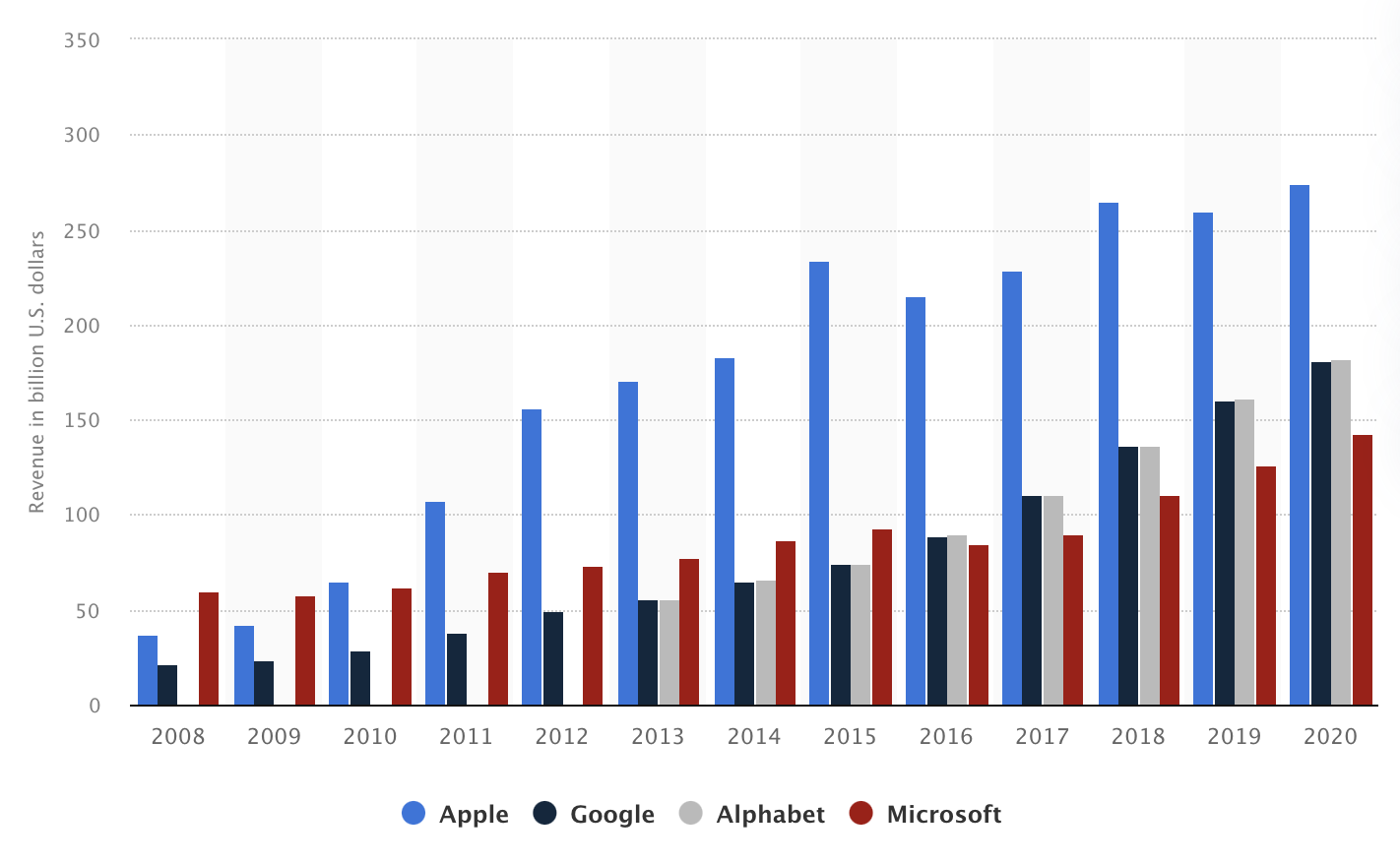 M&A угоди
Обрані поглинання Google до 2021 року
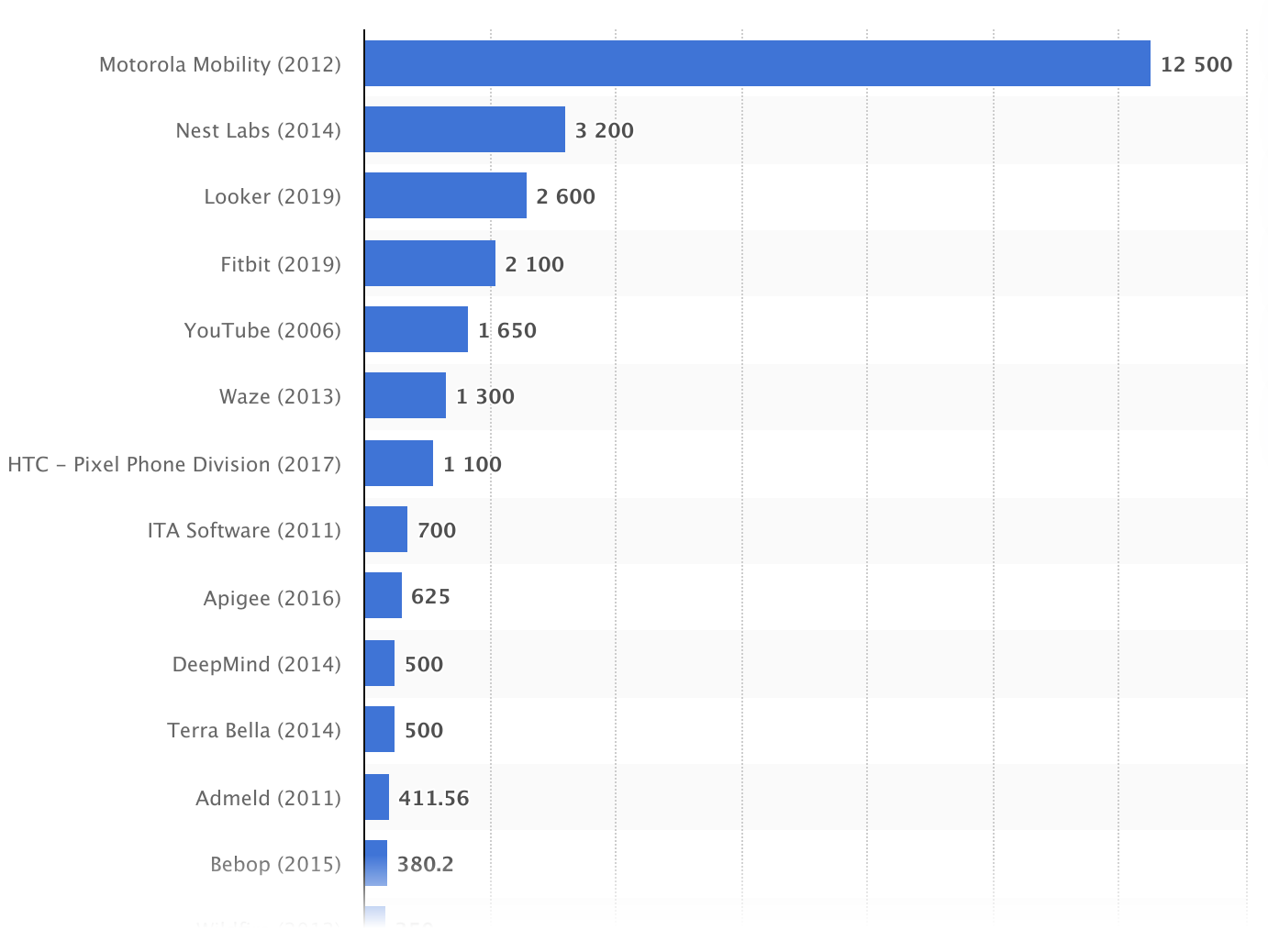 Напрямок: Пошуковий бізнес
Бізнес-модель головного напрямку Google
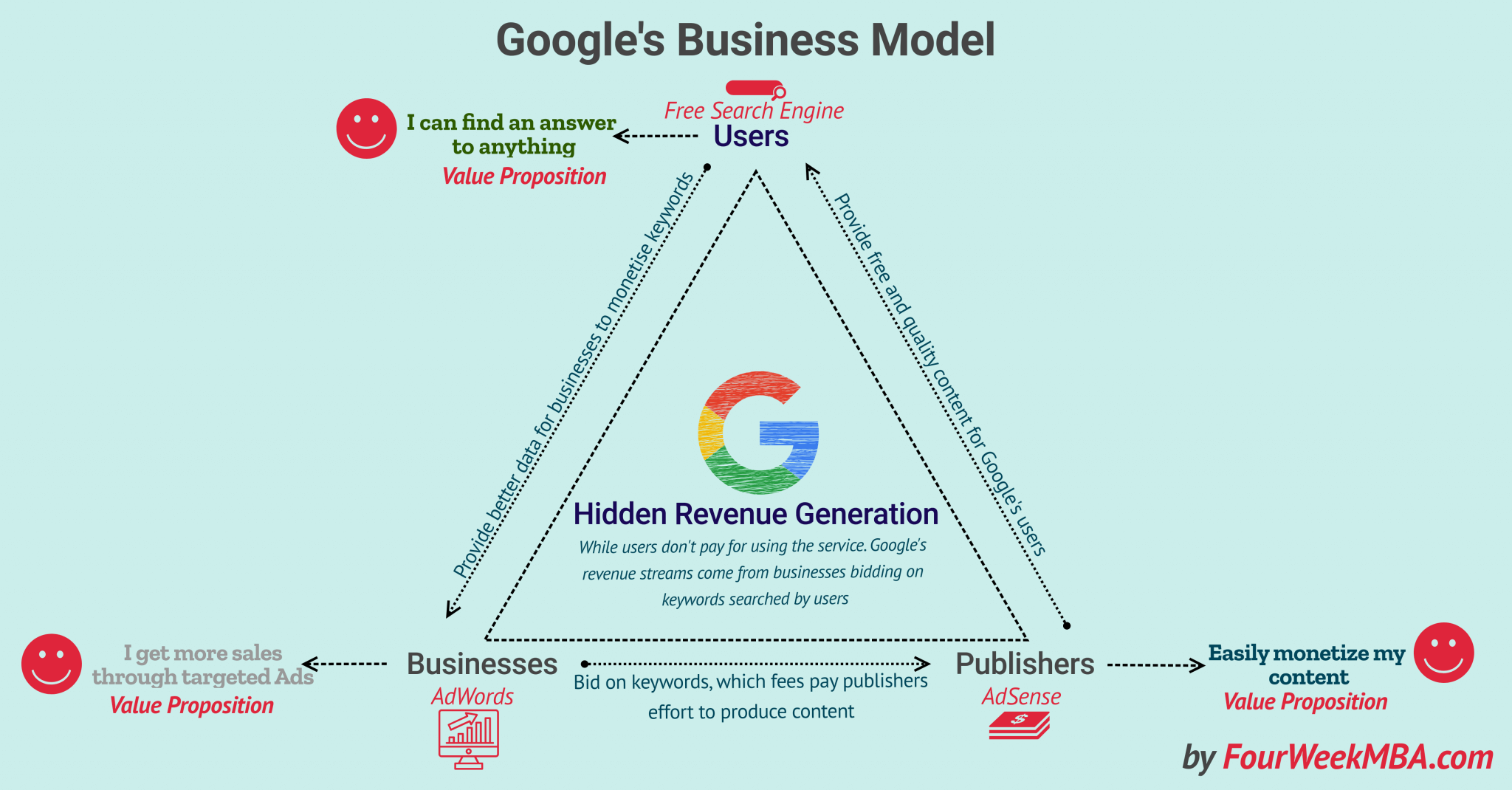 Стан на ринку
Світова доля ринку пошуковиків
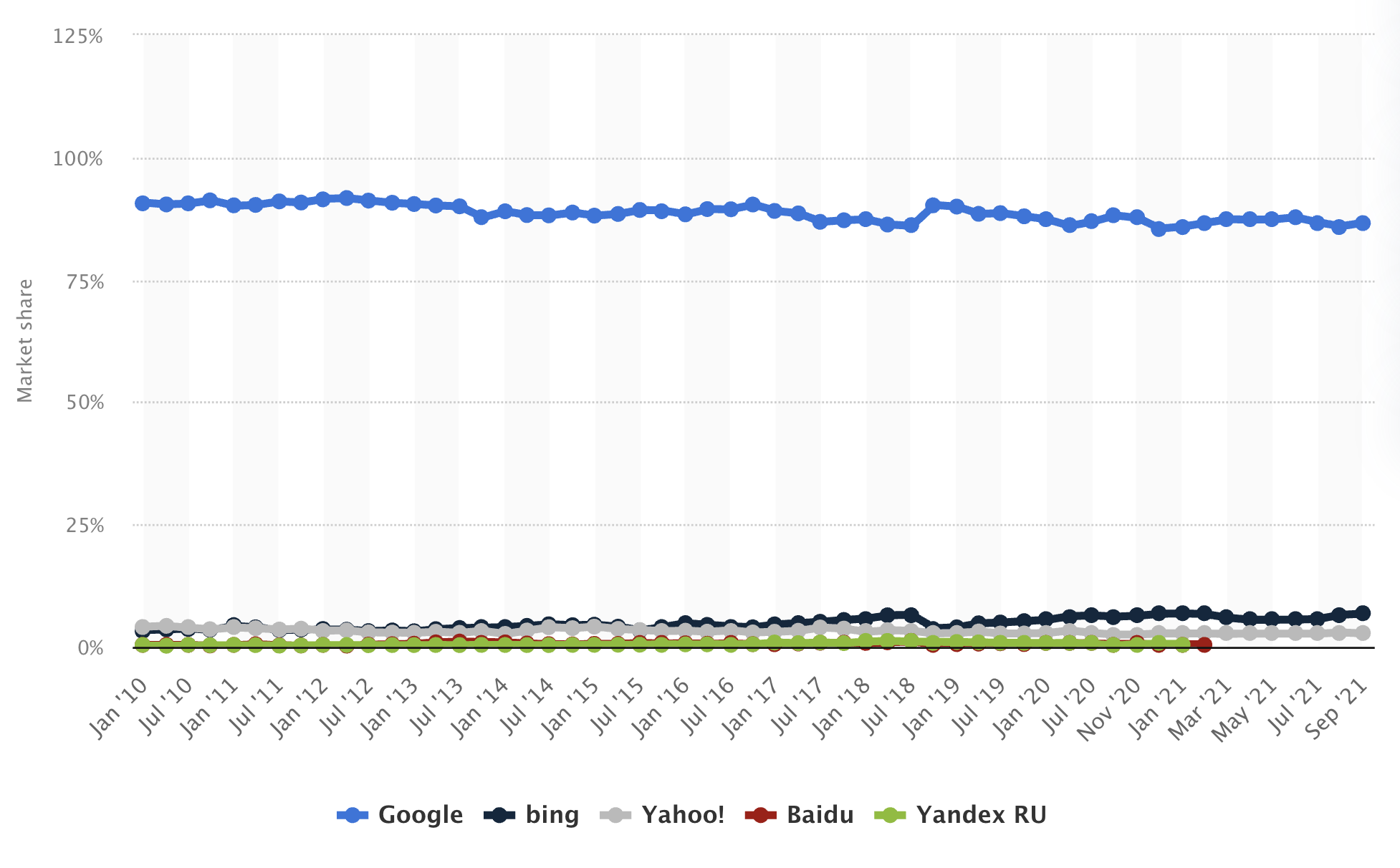 Конкуренти
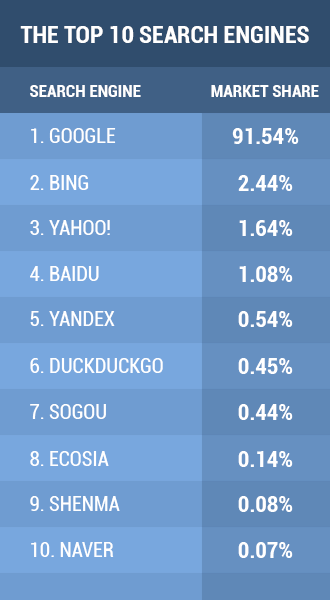 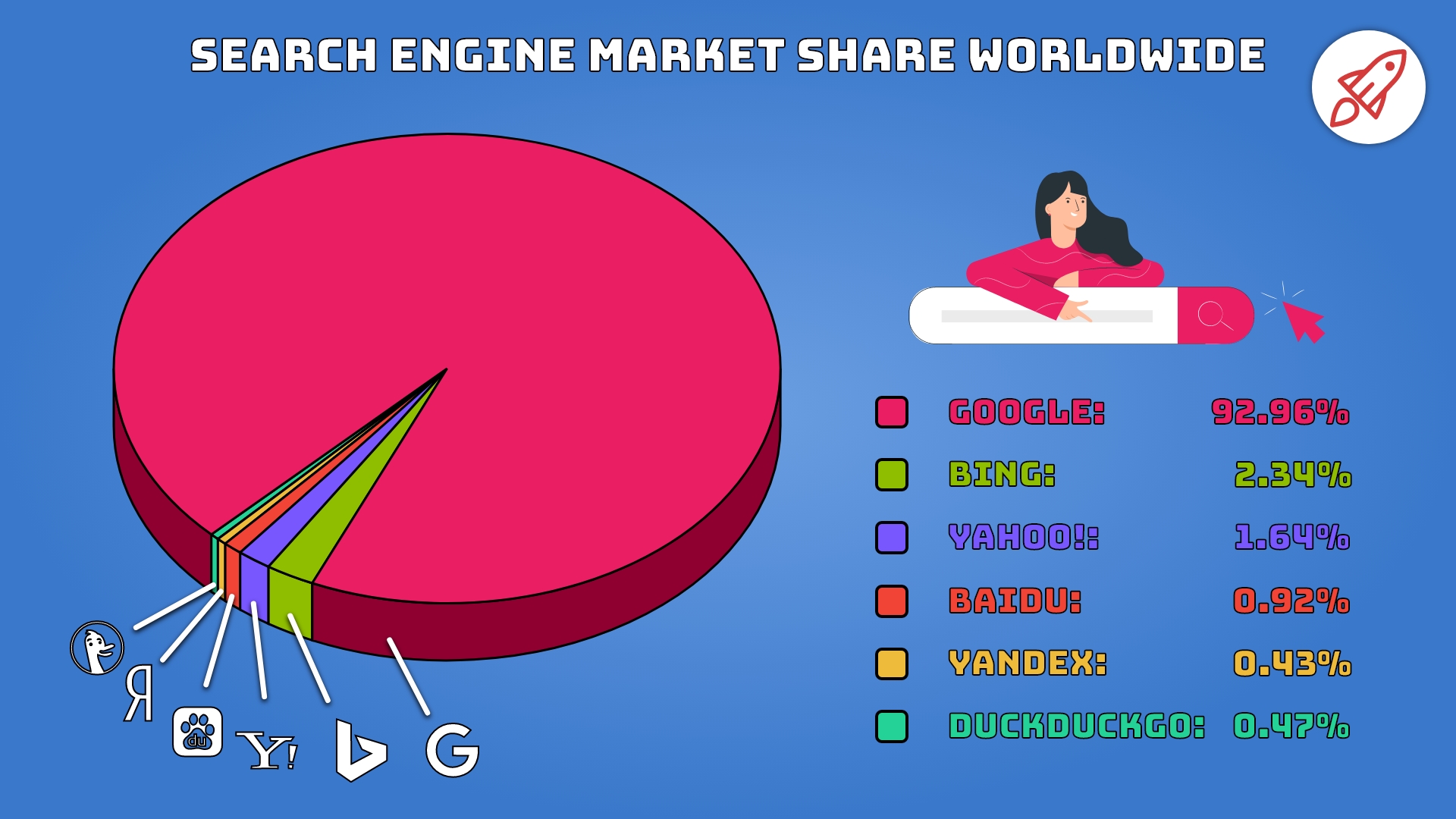 Конкуренти
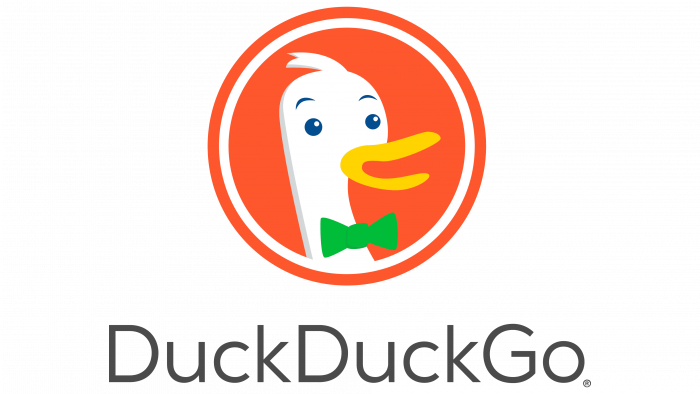 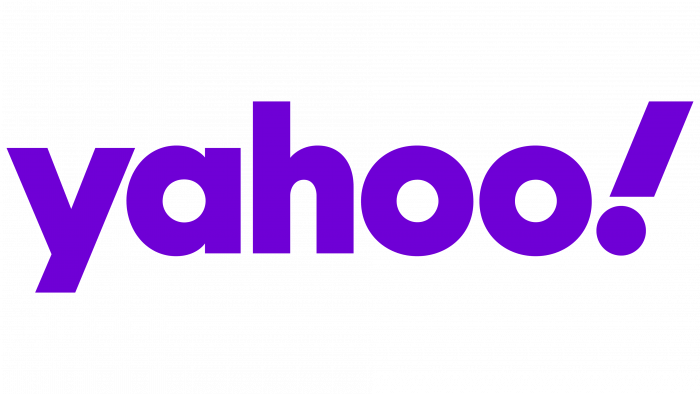 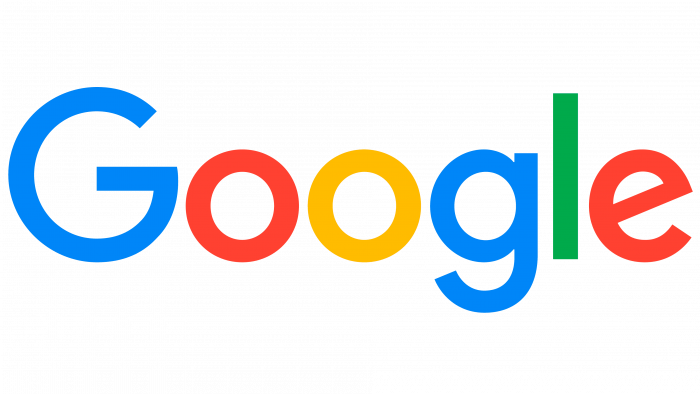 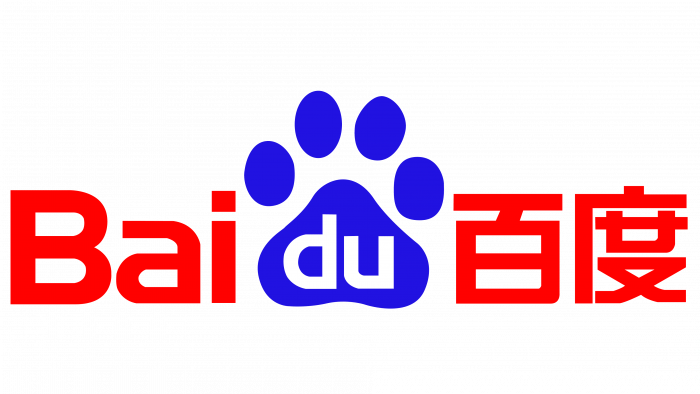 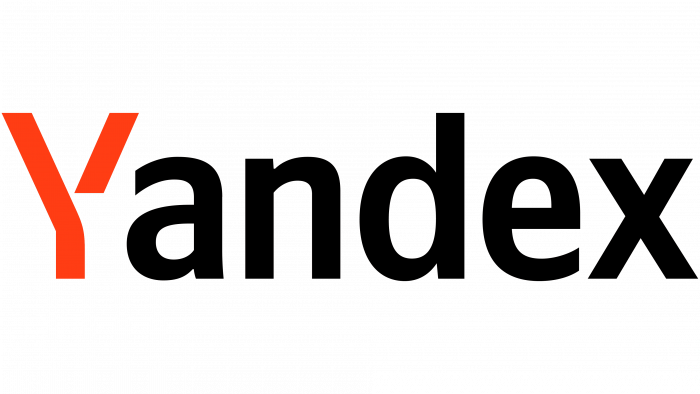 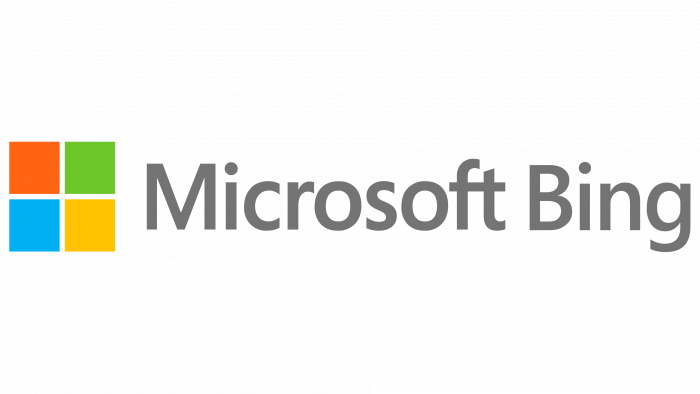 Ризики
Регуляція рекламного бізнесу в пошуковиках
Поява нового конкурента з кращою пошуковою видачею
Масштаб впливу
Ймовірність
Напрямок:Мобільна операційна система
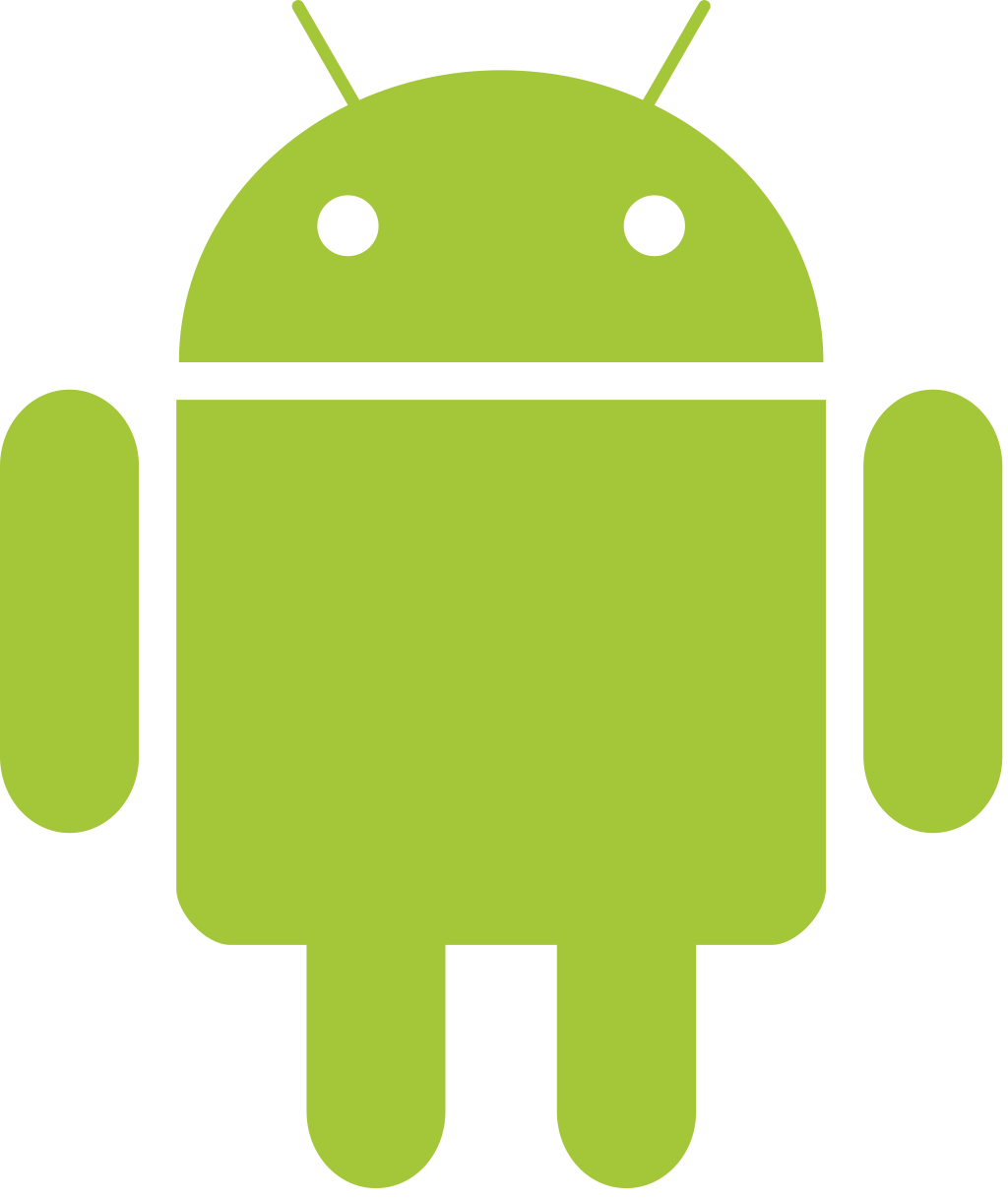 Стан на ринку
Світова доля ринку мобільних операційних систем
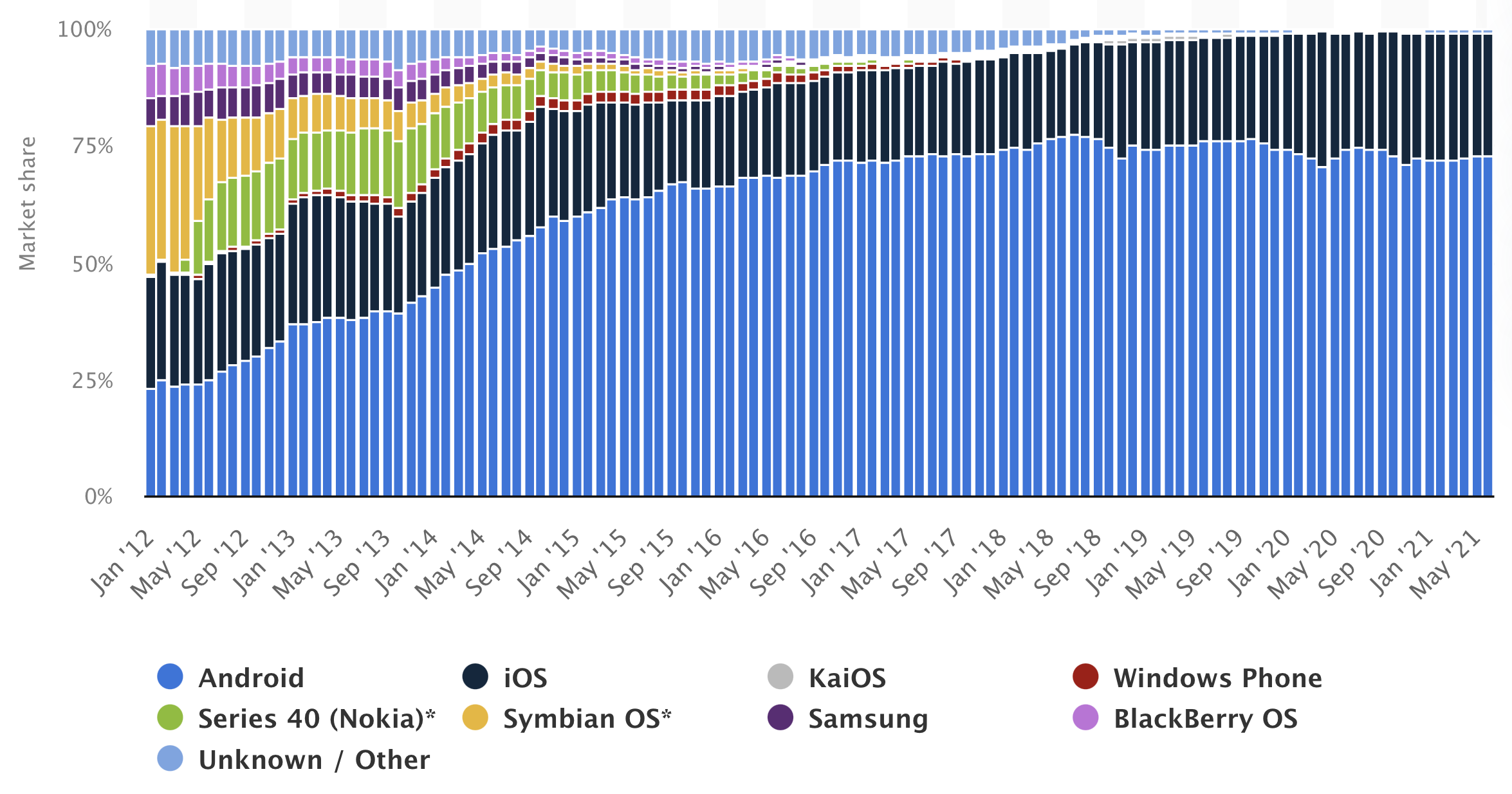 Головні конкуренти
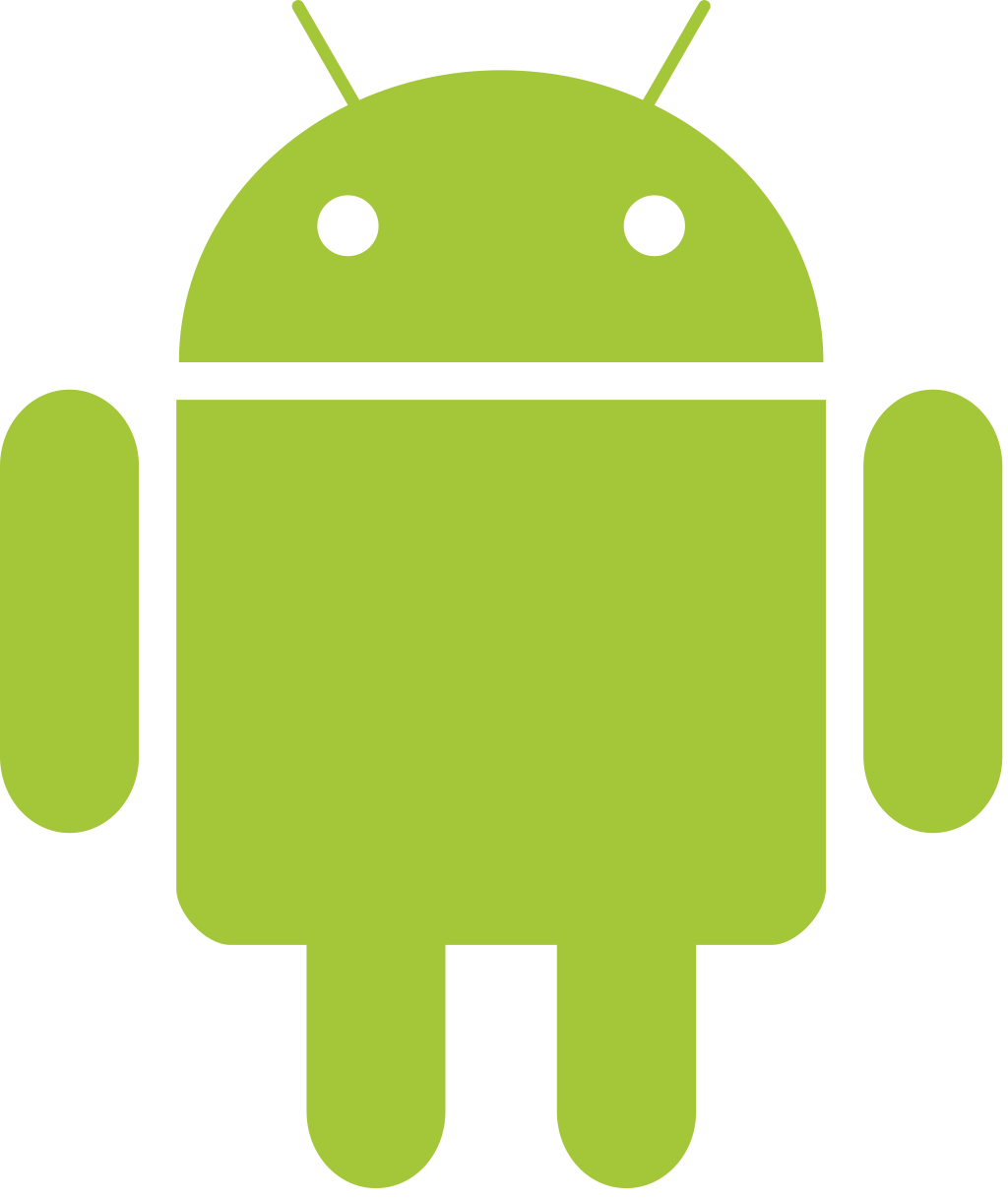 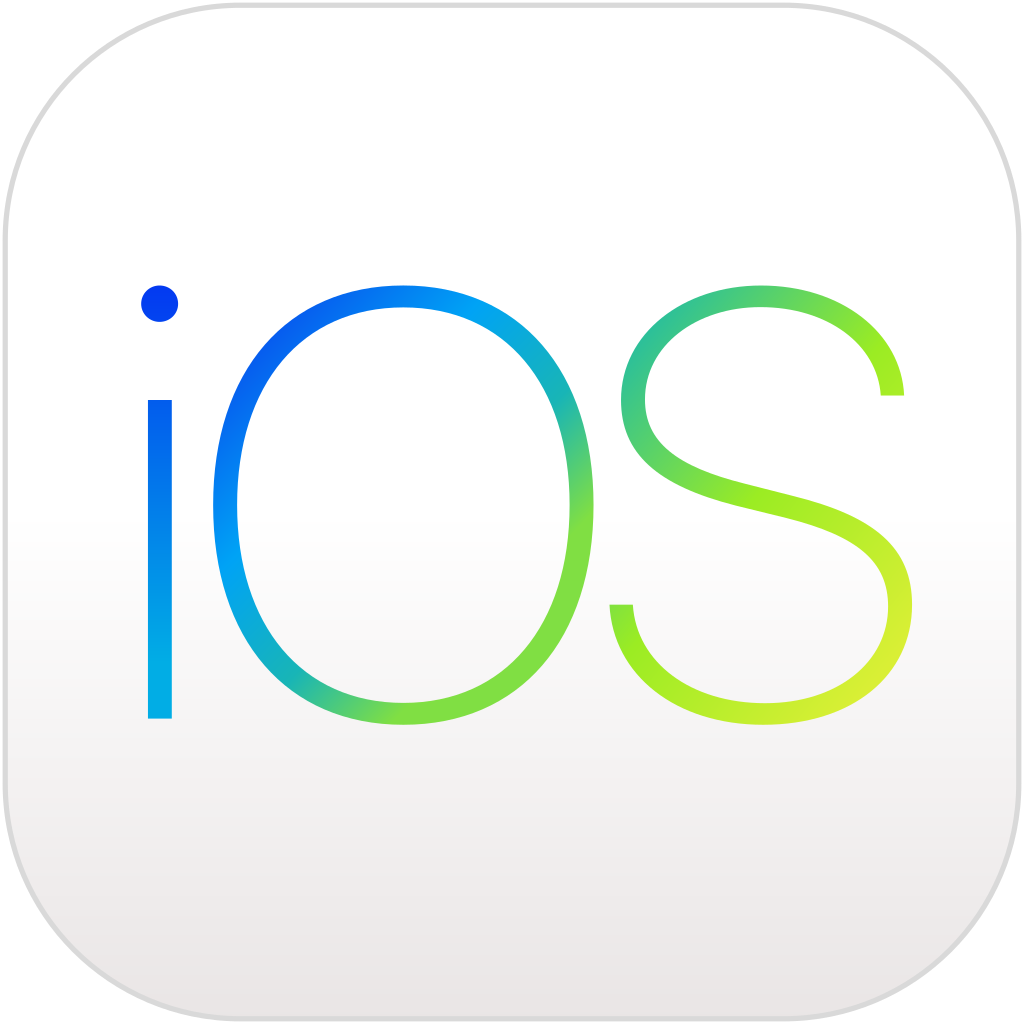 Додатки: головні конкуренти
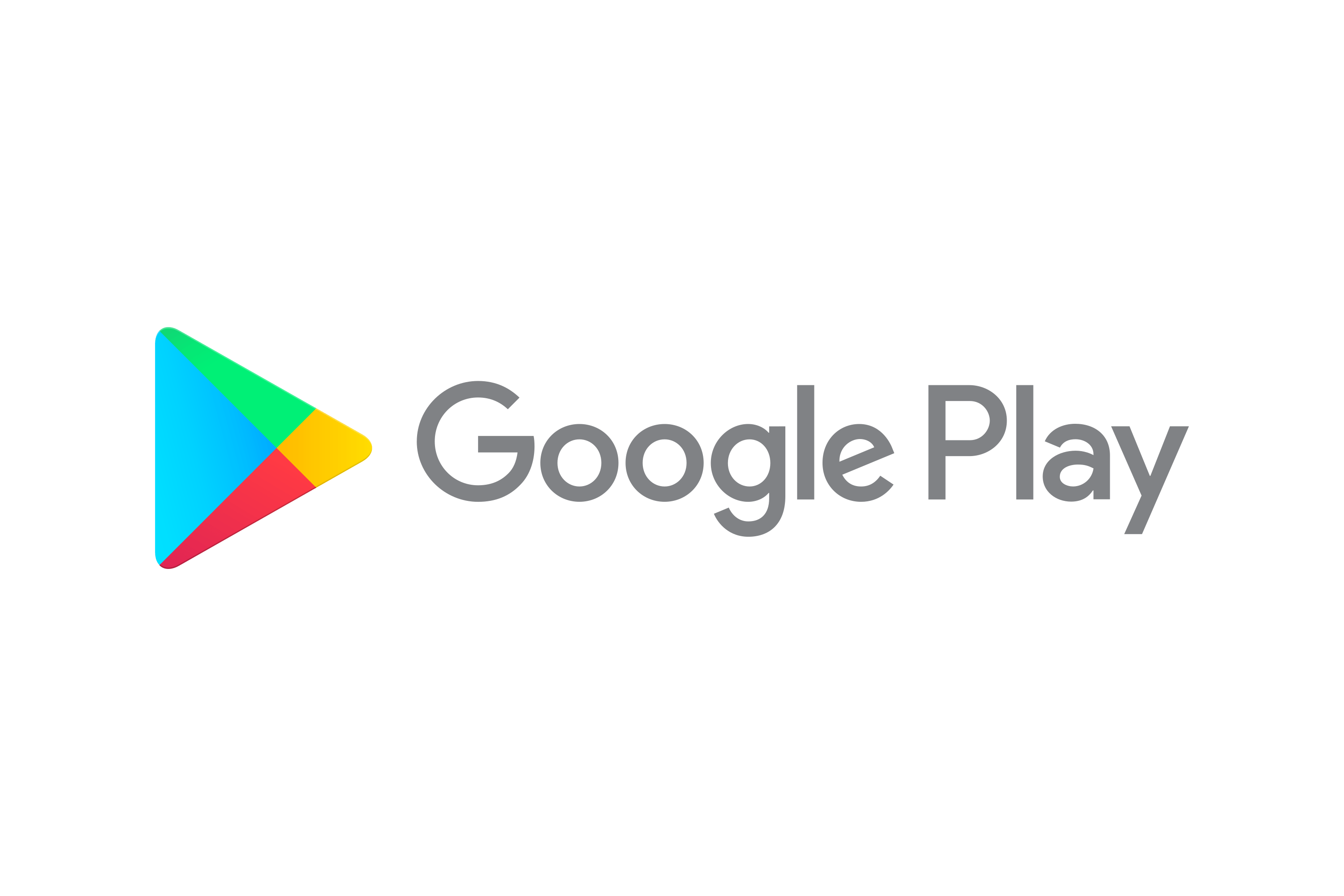 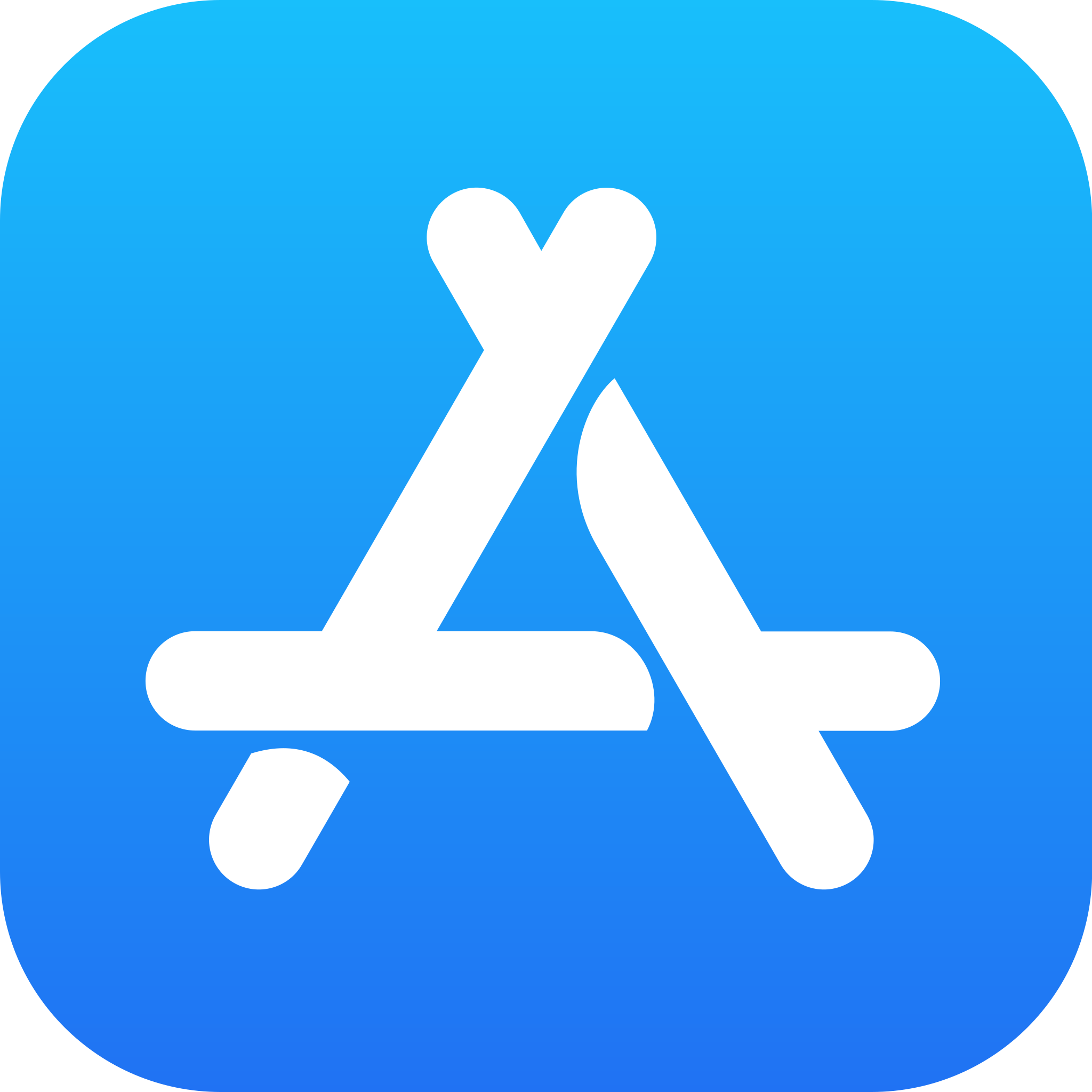 Стан на ринку
Ріст доходів Google Play Market
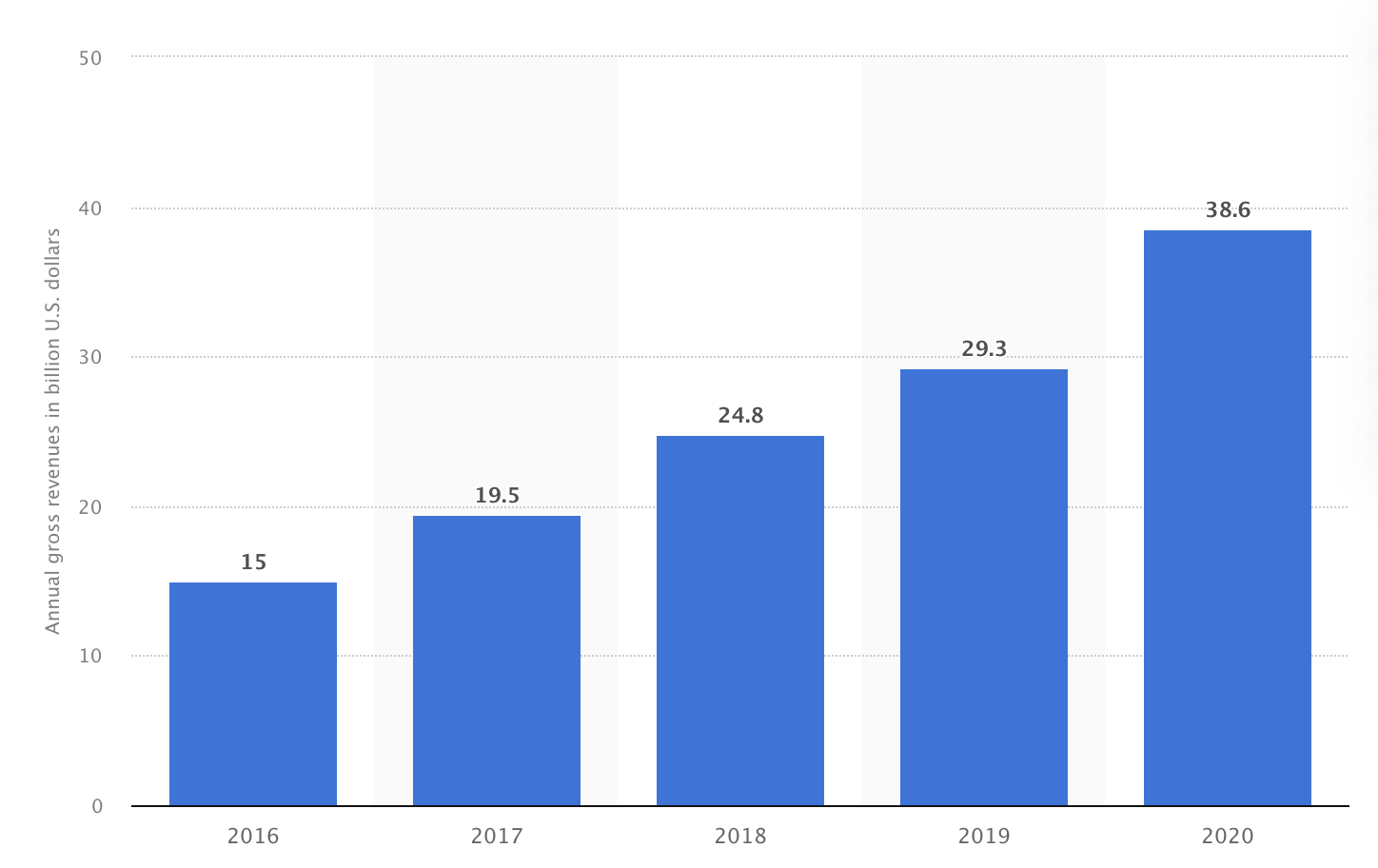 Ризики
Регуляція превстановлених додатків на мобільних OS
Перехід у метаверс, де в Google слабші позиції
Масштаб впливу
Ймовірність
Де ми зараз
Нинішня капіталізація: 2,97 трильйони (третя компанія у світі, яка перетнула позначку в 2 трильйони)
180% росту з березня 2020 (середній S&P 500 – 110%)
Третій квартал 2021 року був на 20% кращий, ніж очікували аналітики
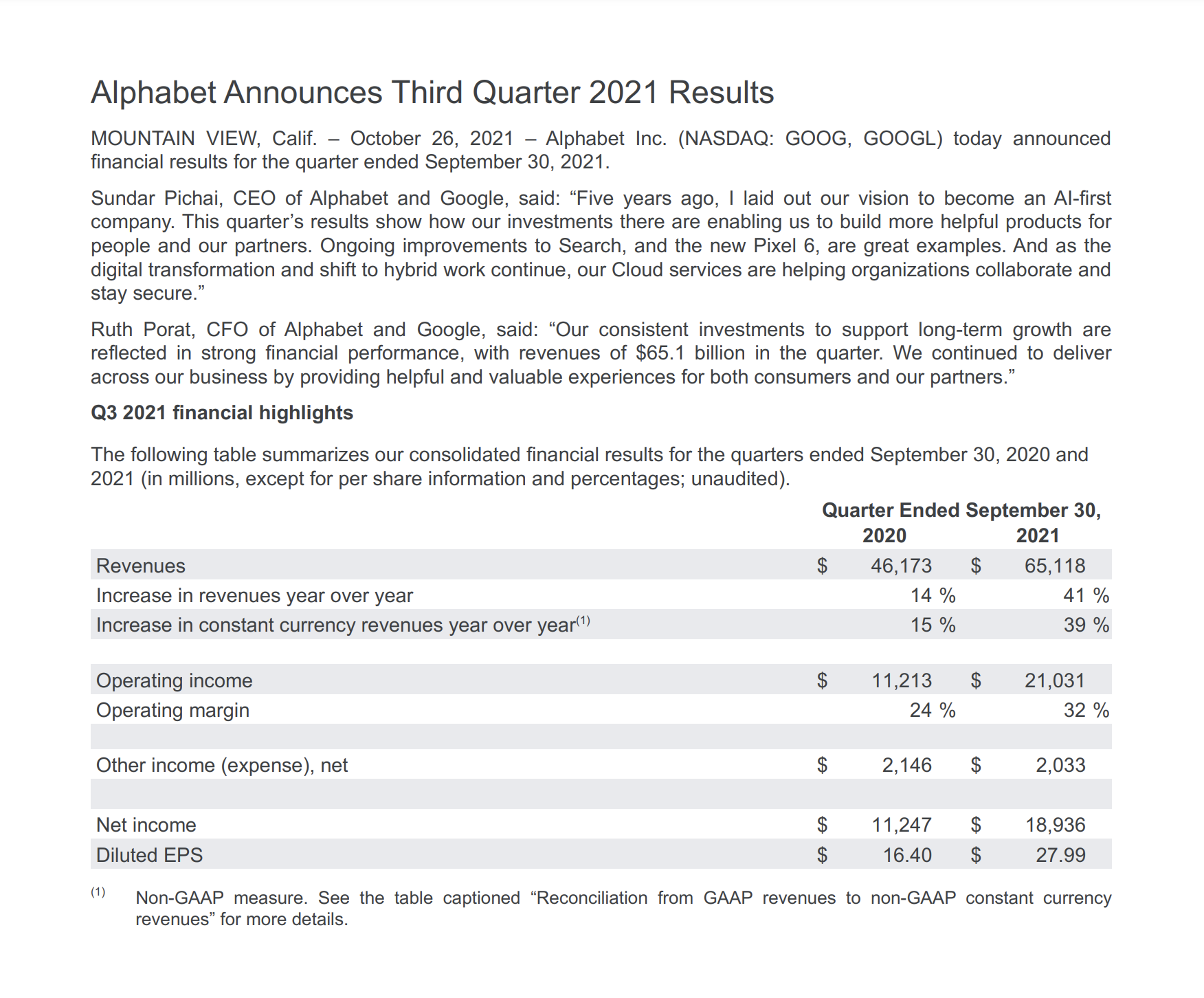